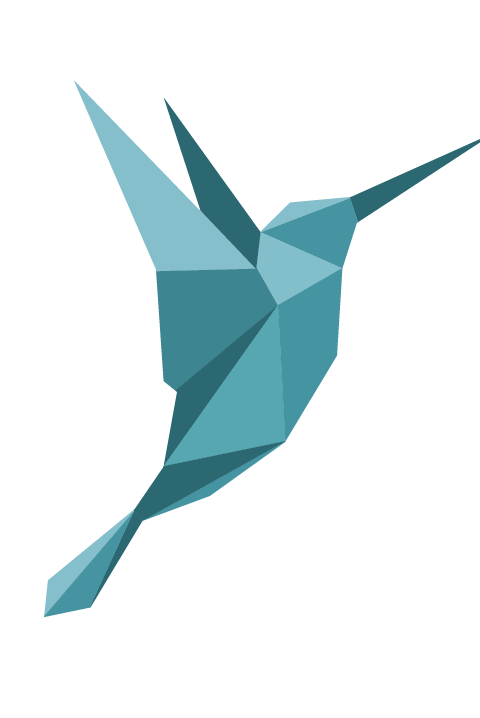 Google Slides
企业培训
YPPPT.COM
项目管理培训
主讲人：优品PPT
Powerpoint
Keynote
Contents
01.
02.
企业项目汇总分析
项目管理剖析总结
03.
04.
培训主要内容流程
企业项目管理汇总
https://www.ypppt.com/
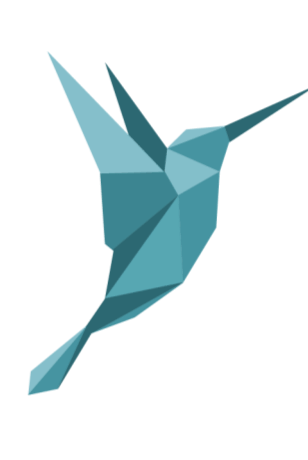 企业项目汇总分析
1
项目管理剖析总结
项目是人们通过努力，运用新的方法，将人力的、材料的和财务的资源组织起来，在给定的费用和时间约束规范内，完成一项独立的、一次性的工作任务。
01
02
03
临时性
唯一性
导向性
1
项目管理剖析总结
地产项目
科研项目
地产项目是传统项目，项目的来源主要与土地和建筑有关。
科研项目一般与高科技有关，
在此项目下需要高科技。
环保项目
金融项目
环保项目与大自然有关并且，
环保项目盈利困难。
金融项目与企业融资有关，多
与财务有关。
1
项目管理剖析总结
项目管理就是对有关项目活动的知识、技能、工具和技术的运用，以达到项目需求。按项目管理：将很多连续性的操作当作项目，以便用项目管理的方法来管理。
集成的努力和活动。如果某一活动失败，这一部分通常会影响其他。
成功的项目管理，需要主动地管理这些交互的活动，以提高整个项目的绩效
项目目标之间取得平衡，一部分绩效的提高可能需要牺牲另一部分绩效为代价
项目管理通过使用启动、计划、实施、控制、收尾等过程完成
1
项目管理剖析总结
记录
效益
项目管理专业人员(PMI)
Project Management Professional. 项目管理专业人员，始于八十年代初,由PMI组织认证。有10万会员，5万名通过PMP认证。
核心价值
知识
管理
1
项目管理剖析总结
01
02
03
04
05
管理启动
计划启动
控制启动
实施启动
收尾启动
管理启动占比高达80%，好的项目管理得有好的开始。
计划启动占30%，良好的计划能决定项目管理的方向。
控制启动占50%，计划的合理控制有利于每项计划的实施。
实施启动占35%，实施是所有计划的必要环节，没有实施不可。
收尾启动占65%，收尾是计划的必要环节，也是所有管理的末端。
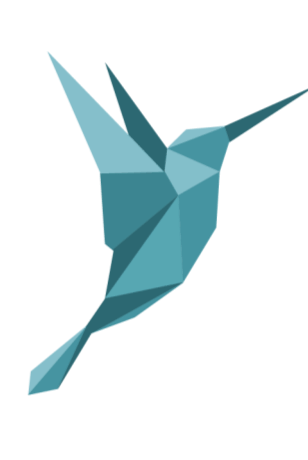 项目管理剖析总结
2
项目管理剖析总结
3
项目进程控制，配合上级管理层对项目进行良好的控制。跟踪和分析成本。
2
对项目进行分析和需求策划。对项目的组成部分或模块进行完整系统设计。制定项目目标及项目计划、项目进度表。
1
对项目进行前期调查、收集整理相关资料，制定初步的项目可行性研究报告，为决策层提供建议。
2
项目管理剖析总结
合理风控
通过控制风险来管理项目。为每个项目创建并维护风险统计表。跟踪根源性的风险，而不只是最后那讨厌的结果。估每种风险具体化的概率和可能造成的开销。
高层把控
早期色谱
风险控制
2
项目管理剖析总结
规模因素
配合公关
项目组织
项目的规模庞大工作复杂时间紧迫项目的不确定因素。
项目实施中涉及部门和单位较多需要相互配合协同攻关
设置项目主管对项目进行临时授权管理有些项目
设置机构
技术革新
专职管理
管理矩阵
设置项目管理的专门机构对项目进行专门管理
有很多新技术、新情况和新问题需要不断研究解决。
设置项目专职管理人员对项目进行专职管理
设置矩阵结构的组织形式，对项目进行综合管理。
[Speaker Notes: https://www.ypppt.com/]
2
项目管理剖析总结
管理数量方法
管理经济学
培养目标
1
4
项目管理专业毕业生既掌握项目管理方面的基础知识，又具有管理学和经济学知识及能力，具备从事项目决策、项目实施全过程管理的基本能力。
管理经济学
项目成本管理
2
5
3
6
项目范围管理
项目采购管理
7
8
项目时间管理
项目管理概论
2
项目管理剖析总结
特性分析
普遍性
集成性
独特性
目的性
项目作为一种独特性的社会活动而普遍存在于我们人类社会的各项活动之中。
项目管理的独特性是项目管理不同于一般的企业生产运营管理
项目管理的目的性要通过开展项目管理活动去保证满足或超越项目有关各方面
项目管理的集成性是项目的管理中必须根据具体项目各要素
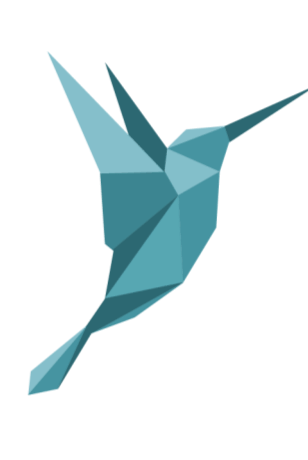 培训主要内容流程
3
培训主要内容流程
培训定位
个人以为培训体系由策略层、运作层、项目层、教学层四个层面构成
培训项目管理是培训管理工作的一部分。
培训项目管理在培训体系中的位置。
训项目管理与培训管理的关系。
3
培训主要内容流程
按照培训内容分
网络基础培训、行业发展动态培训、促销技巧培训、讲师技能PTT培训、岗前培训、全国促销前期准备。
项目类别
72%提升培训、入职培训、岗前培训，23%按照学员对象分：新员工培训、市场经理
按照组织者分
总部组织、区域组织、子公司组织、轮岗培训、集中培训、OJT培训、脱产培训等。
3
培训主要内容流程
流程介绍
项目计划。应该属于期望阶段；
培训需求、培训计划、培训实施、培训评估。个人以为，应该是项目计划、项目实施、项目督导、项目评估，其中项目计划中包含培训需求调查活动。
项目实施。属于体验阶段；
项目督导。属于内化质量控制；
项目评估。应该是内化阶段或成就阶段。
3
培训主要内容流程
项目实施
应该是内化阶段或成就阶段，包括跟踪计划实施与评价、项目效果评估(反应评估、学习成果、行为改进、业务结果、POI)、培训项目改进等。
属于体验阶段，资源（讲师、课程、地点、费用）准备、确保雇员做好受训准备。
一般来讲，被评估对象包括学员、讲师、组织者，学员评估可以是讲师、直接领导、同事担当，在反应评估、学习成果、行为改进、业务结果这四个层面进行评估
项目督导
资源使用控制、教学质量保证等。一般是通过既定的制度、办法。
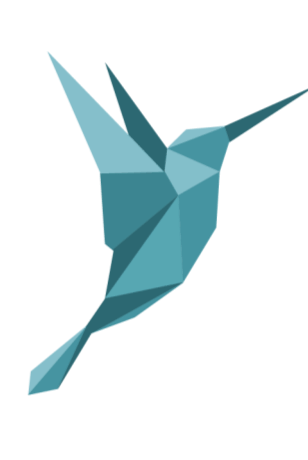 企业项目管理汇总
4
企业项目管理汇总
需求分析
项目计划
培训项目管理中，最重要的是培训项目计划的管理
属于体验阶段，资源（讲师、课程、地点、费用）准备、确保雇员做好受训准备、营造积极的学习环境等，关键的仍然是教学实施等。此阶段以《培训通知书》的下发为开始，到《培训项目总结》撰写前为结束。
确定主题
培训需求调查与研究培训调查与研究必须建立
评估标准
即学员需要什么、我们将做到哪一步等问题必须得到
4
企业项目管理汇总
甚至要培训经理、培训总监来进行组织。像《新员工入职培训》等常规。
其中关键是培训需求调查与研究。培训调查与研究必须建立面向对象的课程。
造积极的学习环境等，关键的仍然是教学实施等。此阶段以《培训通知书》的下发为开始。
培训项目管理中，最重要的是培训项目计划的管理，即学员需要什么。
属于体验阶段，资源（讲师、课程、地点、费用）准备、确保雇员做好受训准备
一般可由培训主管把握、由培训助理主要担负即可。但复杂的、大型的项目如高层特定。
4
企业项目管理汇总
资源使用控制、教学质量保证等。一般是通过既定的制度、办法、指引、规定来保证质量，控制对象有学员、讲师、组织者及费用等。
新员工培训、市场经理培训、财务培训、储备人员培训等；
按照学员对象分
提升培训、入职培训、岗前培训、全国促销前期准备培训等
按照培训目的分
轮岗培训、集中培训、OJT培训、脱产培训等
按照培训组织方式分
4
企业项目管理汇总
项目评估
项目评估
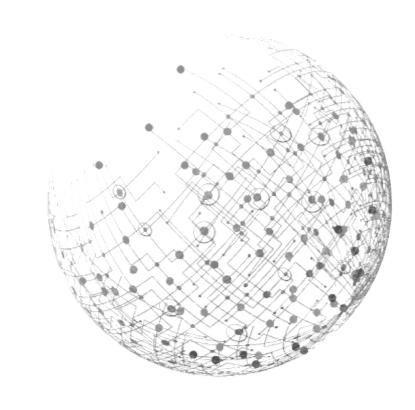 项目管理培训是对广大管理者和相关专业学员进行现代项目管理理念。
体系、流程和方法的教育培训活动。通过系统的培训，使广大培训对象具备系统思维
项目评估
项目评估
项目管理指把各种系统、方法和人员结合在一起，在规定的时间、预算和质量目标范围内完成项目的各项工作。
战略思维的主动意识，改变管理习惯，降低随意性和不确定性，大幅度提高工作效率
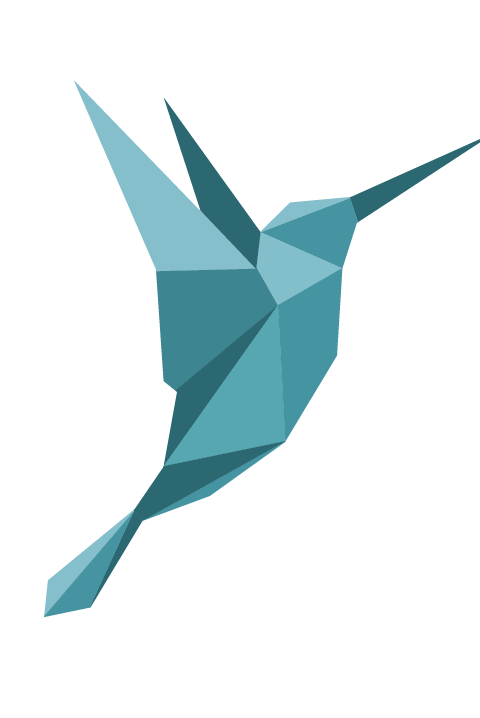 Google Slides
谢谢大家
YPPPT.COM
项目管理培训
主讲人：优品PPT
Powerpoint
Keynote
更多精品PPT资源尽在—优品PPT！
www.ypppt.com
PPT模板下载：www.ypppt.com/moban/         节日PPT模板：www.ypppt.com/jieri/
PPT背景图片：www.ypppt.com/beijing/          PPT图表下载：www.ypppt.com/tubiao/
PPT素材下载： www.ypppt.com/sucai/            PPT教程下载：www.ypppt.com/jiaocheng/
字体下载：www.ypppt.com/ziti/                       绘本故事PPT：www.ypppt.com/gushi/
PPT课件：www.ypppt.com/kejian/
[Speaker Notes: 模板来自于 优品PPT https://www.ypppt.com/]